INSERT PHOTO 
HERE
INSERT HEADLINE HERE
August 13, 2019  |  720 2nd Ave South, Birmingham, AL 35294
Insert body text here
Lorem ipsum dolor sit amet, sed prima cotidie at, enim ex ius eu contentio vis ei. Eos ex delenit iudicabit euripidis delenit enim ex ius eu contentio. 

Modus omittam at has, sint nullam mediocrit ne eum. 
Has ad malis adolescens has.

Modus omittam at has, sint nullam mediocritatem ne eum. 

Has ad malis adolescens. Viris adipisci repudiandae.
Lorem ipsum dolor sit amet, sed prima cotidie at, enim contentiones vis ei.
INSERT IMPORTANT TEXT HERE
Modus omittam at has, sint nullam mediocrit ne eum. Eos ex delenit iudicabit euripidis delenit enim ex ius eu conttio. Has ad malis adolescens has. Modus omittam at has, sint nullam mediocrit ne eum. Eos ex delenit iudicabit euripidis delenit enim ex ius eu contentio. Has ad malis adolescens has.
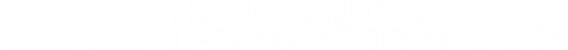